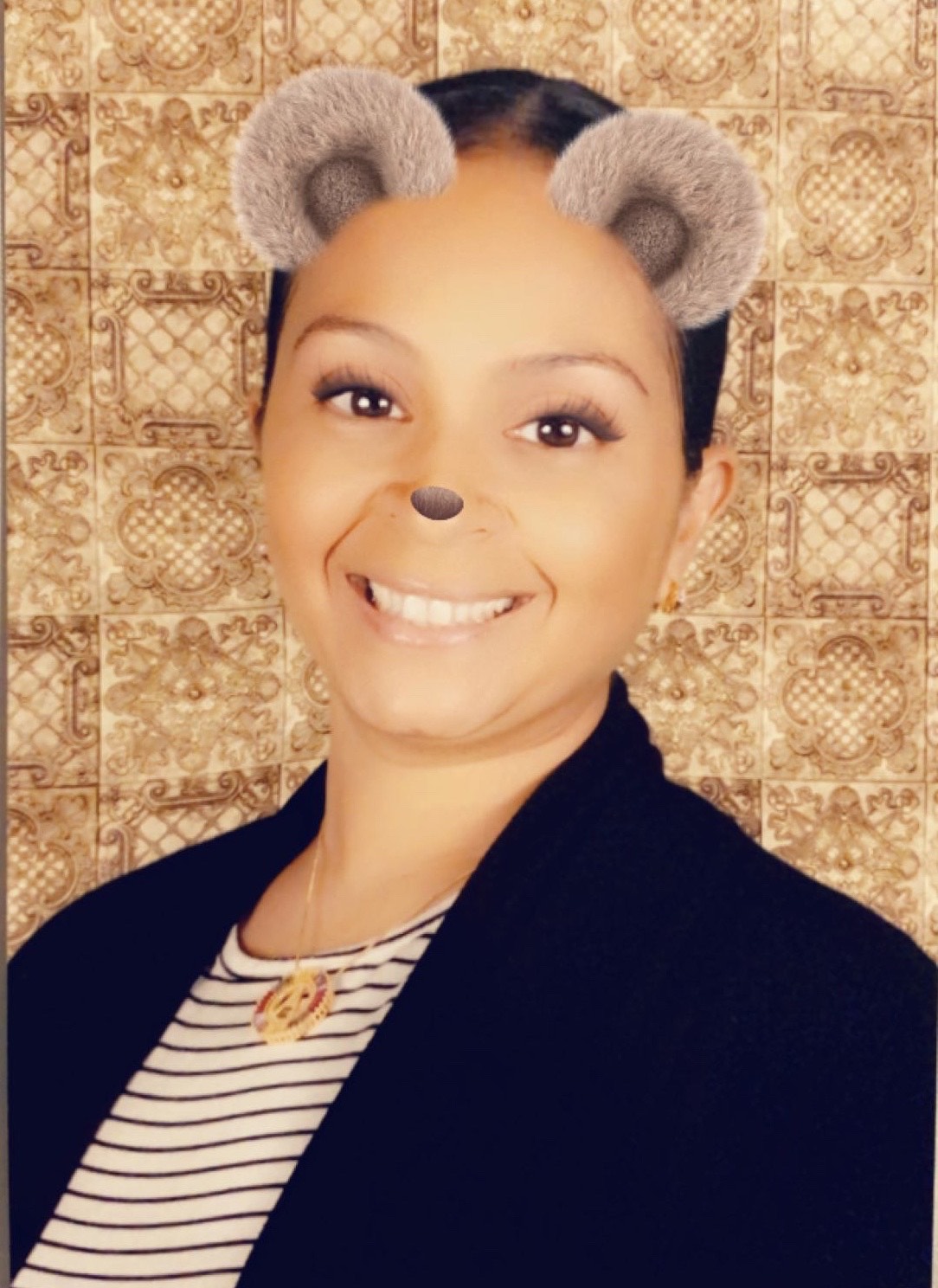 Add Photo
Hello, Class 16!  I am so excited to be your teacher for the 2024-2025 school year.  Our year is going to be filled with lots of excitement and learning.  I am so happy I get to be a part of your education.  I look forward to having a magical school year.
Mrs. 
Jackson
Here are a few of my favorite things:

Animal: I love dogs 
Book: The House on Mango Street
Hobby: Coloring & Drawing
Color: Blue
Food: Mexican Food
Drink: Iced Coffee
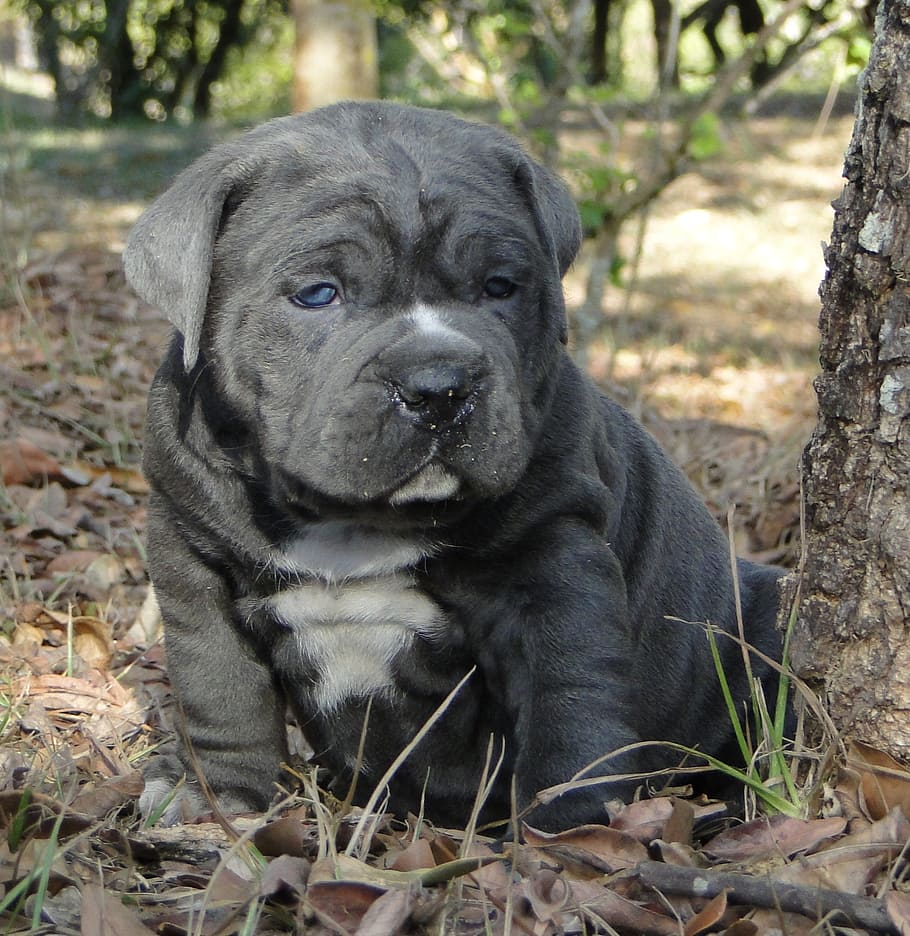 Please feel free to reach out if you have any questions:
Email: Ajackson@yonkerspublicschools.org
Phone: 914-341-2171